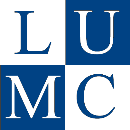 Presentation slidePancreas vascularisationv.2
drawing: R. Slagter, NZIMBI, medical illustrator
labels: O. Paul Gobée, MD, dept. Anatomy& Embryology, LUMC

Updates
v2. 6 March 2025 corrected: splenic vein incorrectly was drawn posterior of sup. mesent. art. but should run anterior of SMA. Thanks to Tijmen Vermeulen, medical student LUMC who noticed this error.
license:  Creative Commons Attribution NonCommercial ShareAlike
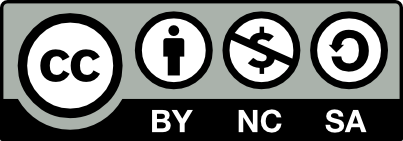 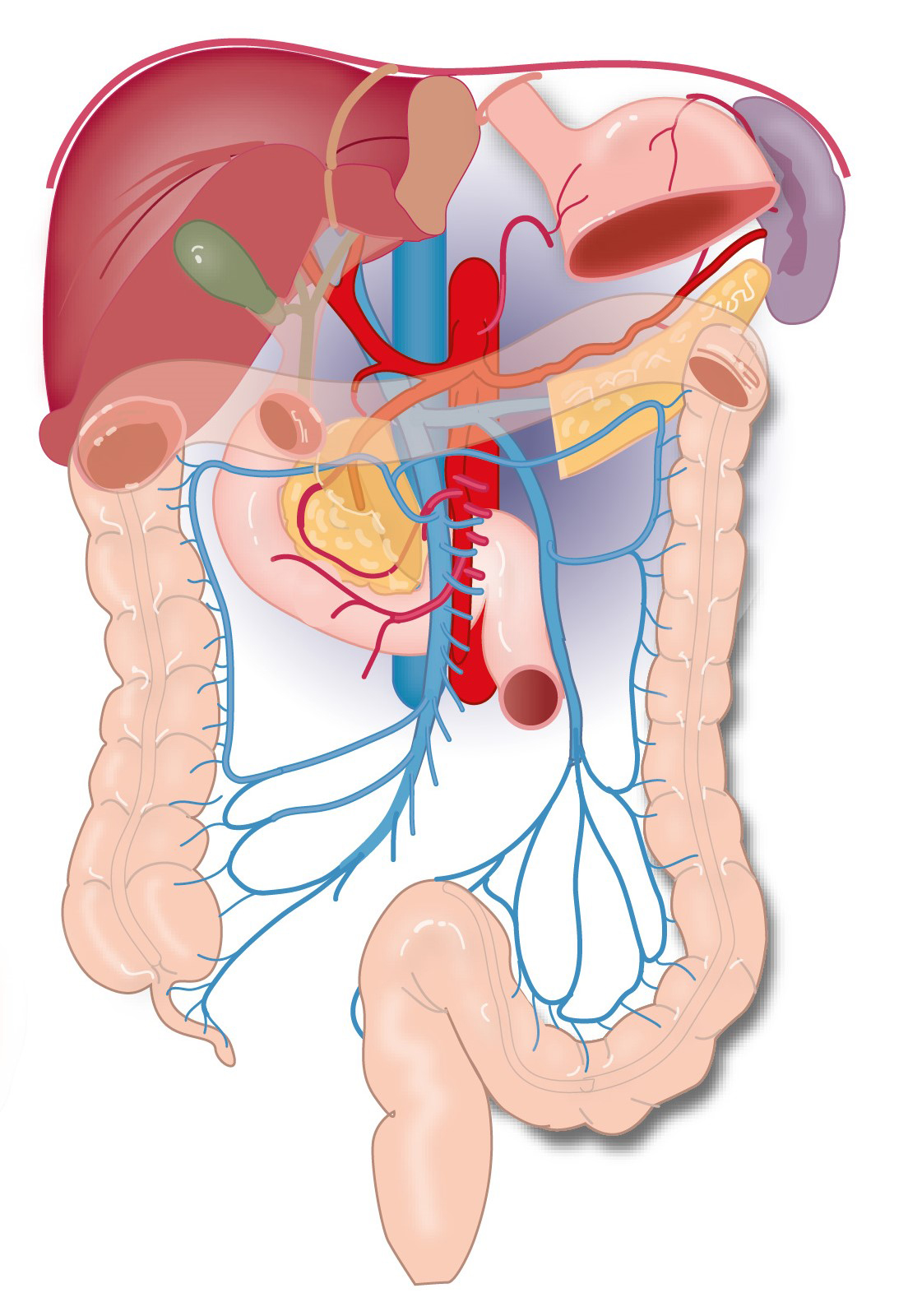 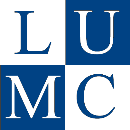 v. portae hepatis 
portal vein of liver
v. splenica/lienalis
splenic vein
v. mesenterica sup.
super. mesenteric vein
v. mesenterica inf.
infer. mesenteric vein
a. mesenterica sup.
super. mesenteric artery
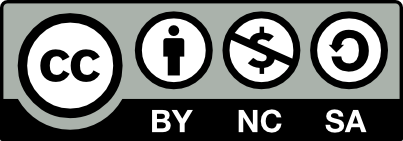